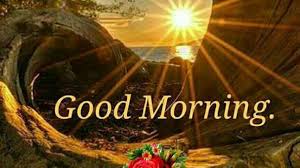 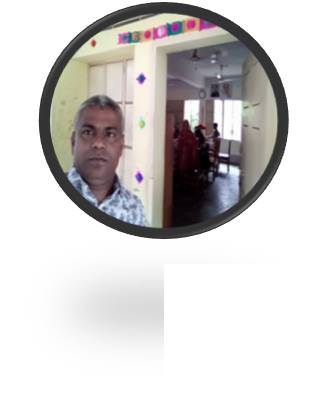 Biplab Chandra paul
Head teacher
Auliabad govt. primary school
Madhobpur,habiganj.
Learning outcome
The students will be able
3.2.1.To understand questions about family and friends of students.
8.1.1 to take part in conversations on simple topics
We live with our parents , grand parents ,    brothe and sister.
Our todays lesson
Sagar 
              and 
                      his family
To some students I will ask some question

1 . What’s your name?

2. How old are you?

3 . What class are you in?

4. What’s your father , mother etc.
Students ,open your English book at the page no 30.
I Will read the text loudly.
Dear students read the text silently
Find the unknown word
Iwill help them to finding.
Read the text again with me and underline the word which I say.
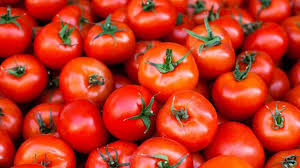 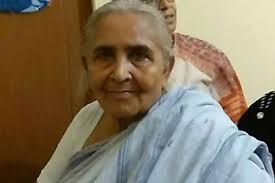 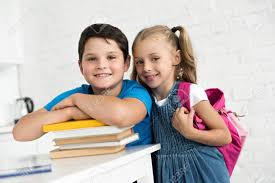 grandmother
tomatoes
Brother and sister
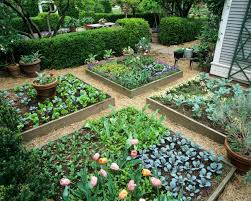 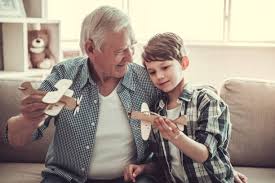 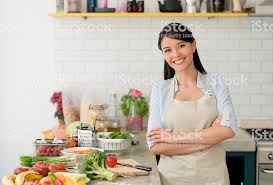 Garden
Grandfather
House wife
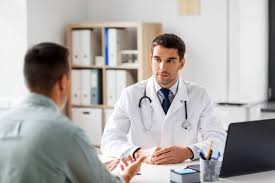 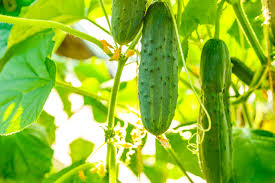 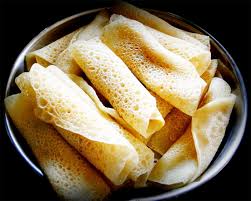 cucumber
Doctor
Pithas
1.How old is Sagar?

2.What is Sagar parents?

3.What is Sagar grand parents?

4.Who helps Sagar?

5.Who make best pitas?

6.Who helps his mother with the garden ?
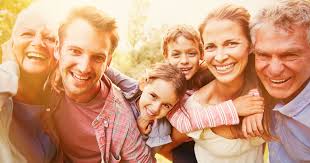 Discuss with your next about Sagar’s family.
Write 5 sentence about your family.
Thankyou.Goodbye